Trường Mầm non Chu Văn An
Lĩnh vực : Phát triển nhận thức 
Hoạt động: Khám phá khoa học 
Đề tài: Một số con vật sống ở dưới nước
Đối tượng : Trẻ 4-5 tuổi
Giáo viên thực hiện: Dương Thị Hà
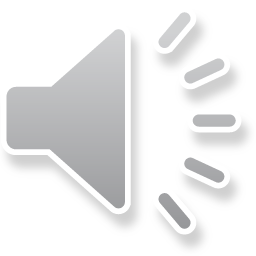 Hoạt động: Gây hứng thú
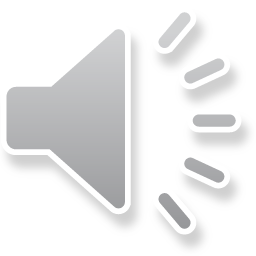 Hoạt động : Khám phá
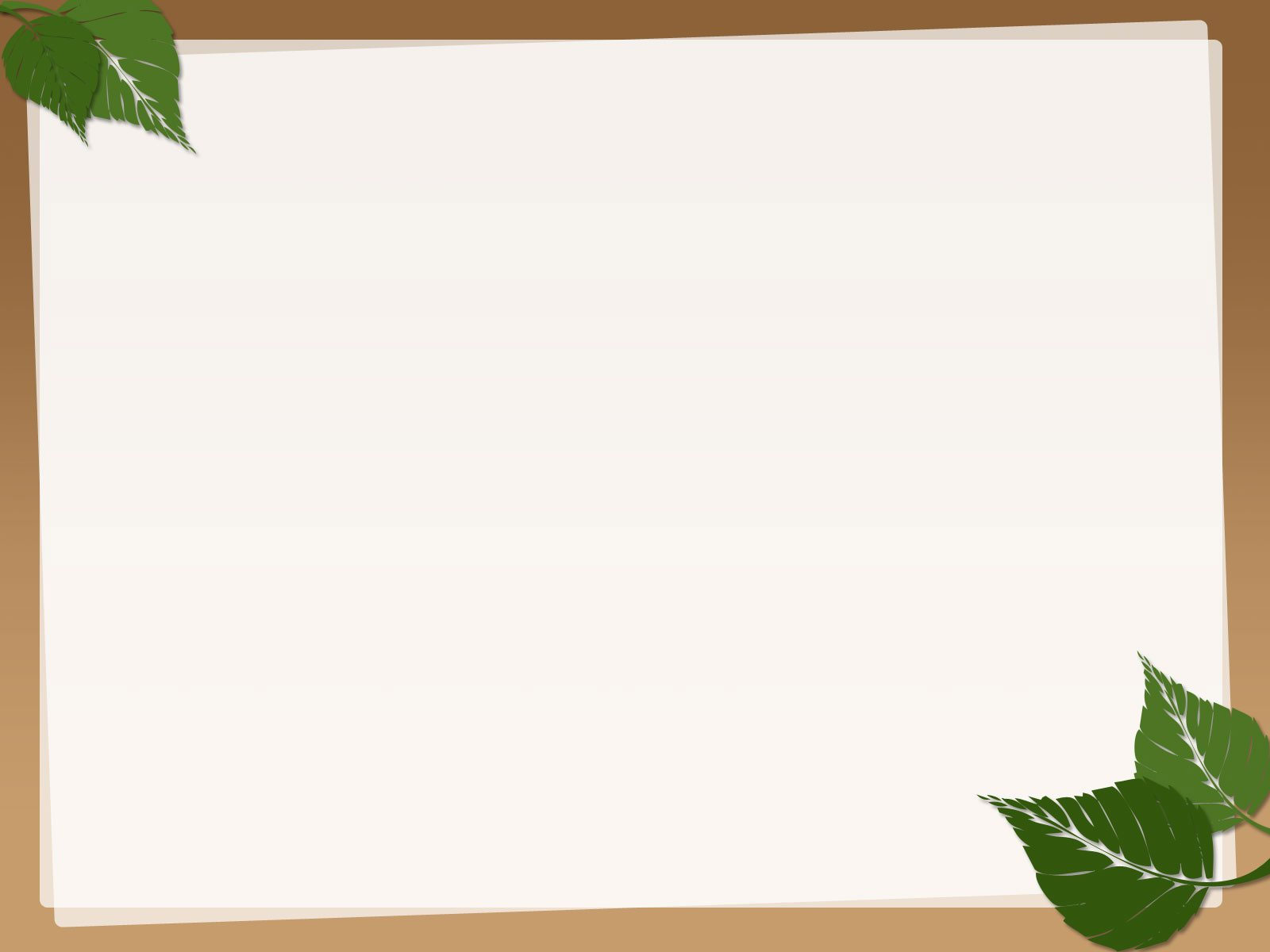 Nhóm 1: Khám phá con cá chép
Một số loại cá sống ở nước ngọt
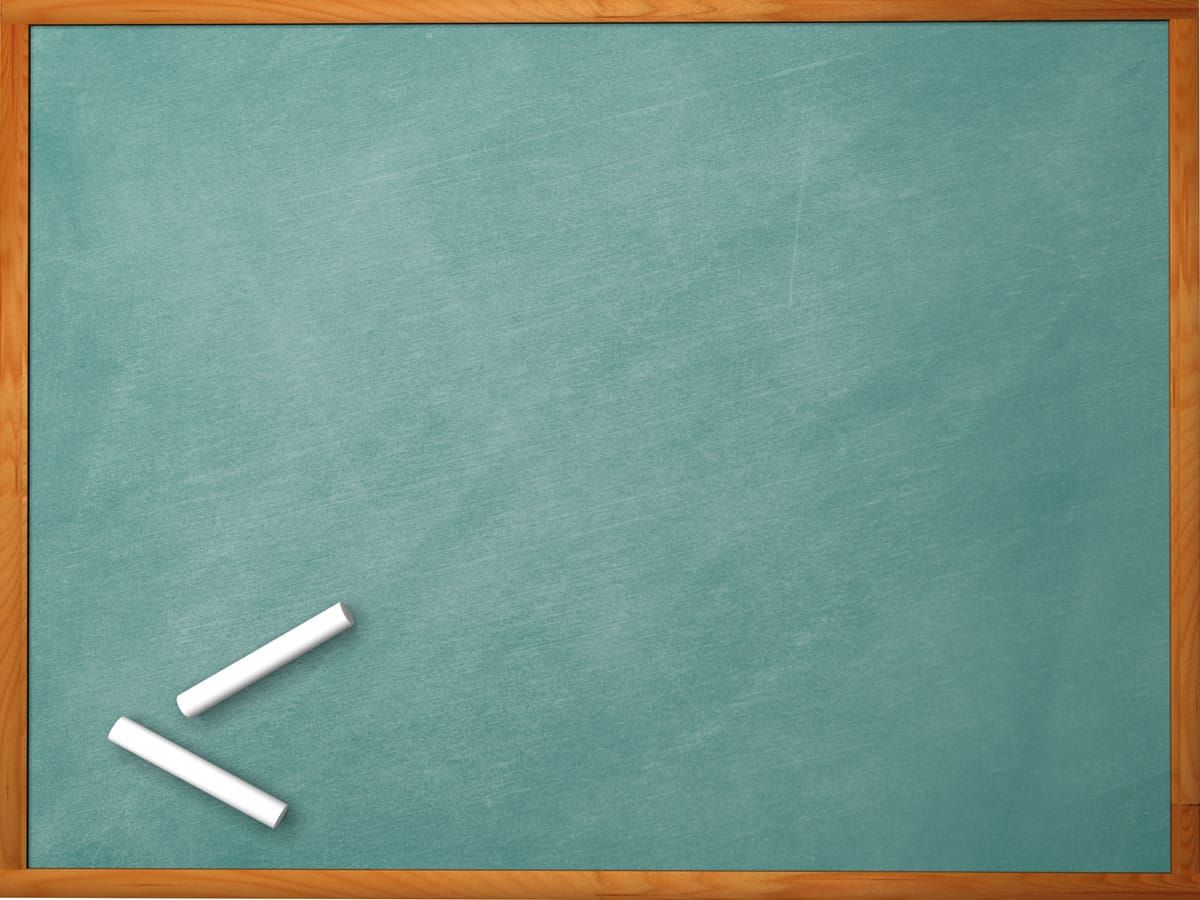 Nhóm 2: Khám phá con cua
Con hến
Ốc nhồi
Con chai
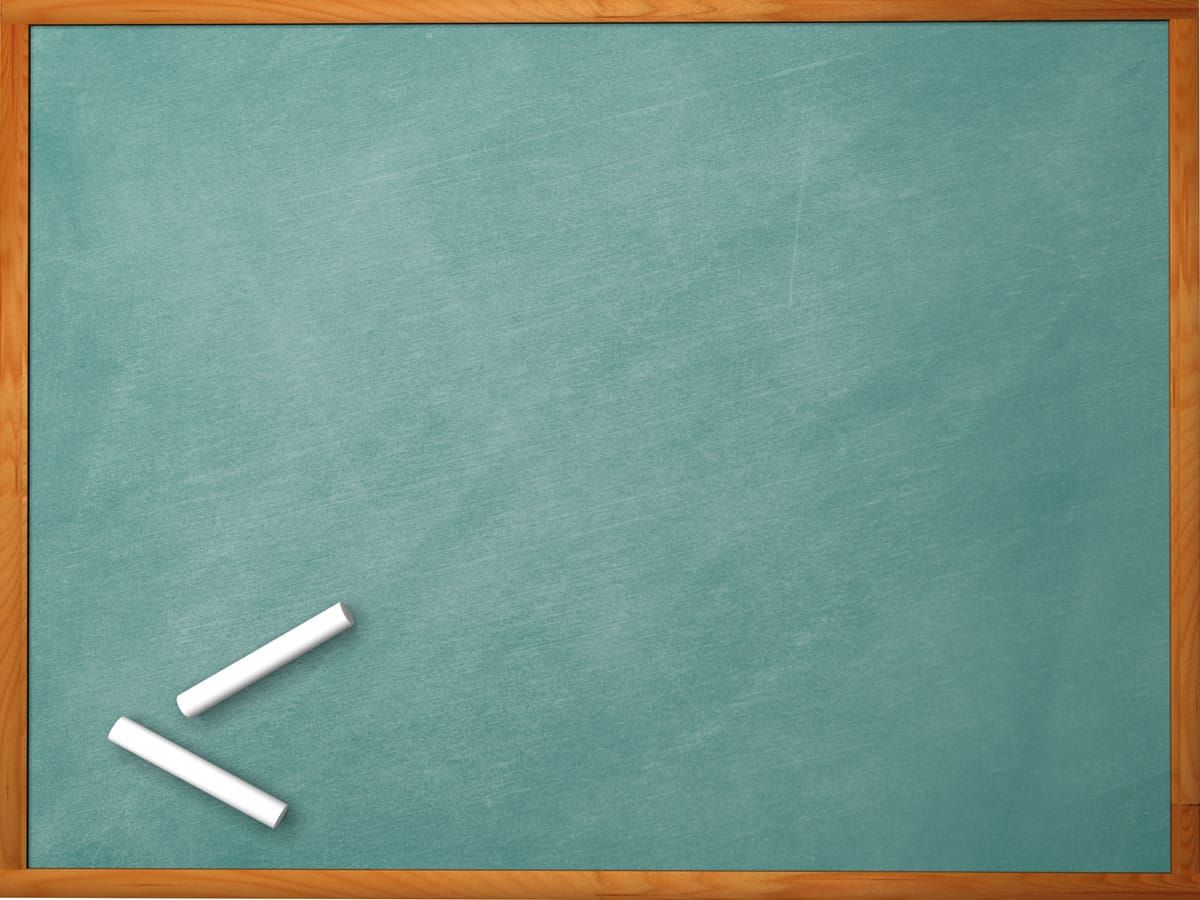 Nhóm 3: Khám phá con tôm
Khác nhau
Giống nhau
Cá heo
Bạch tuộc
Sứa biển
Tôm hùm
Sao biển
Các món ăn chế biến từ tôm, cua cá
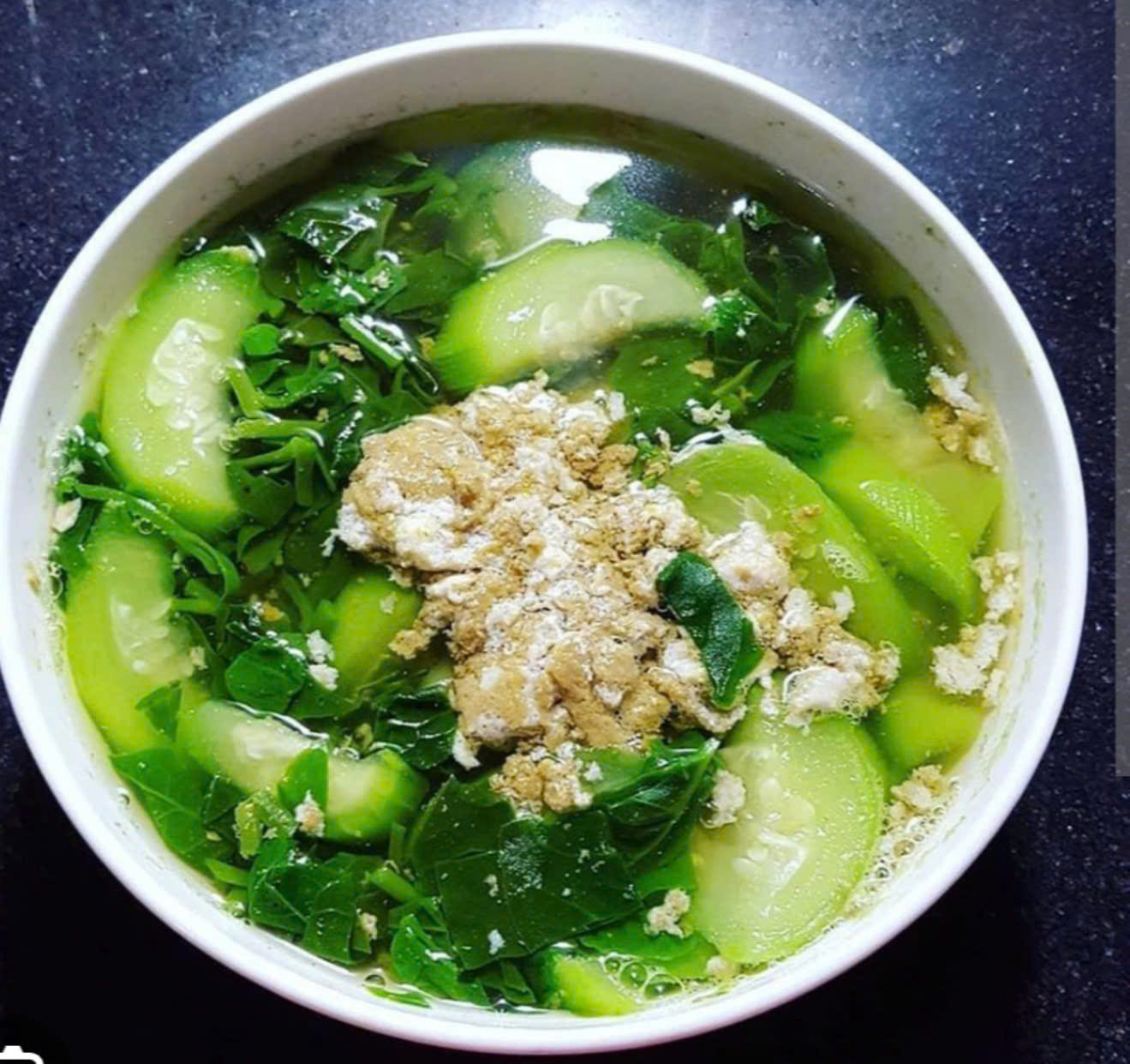 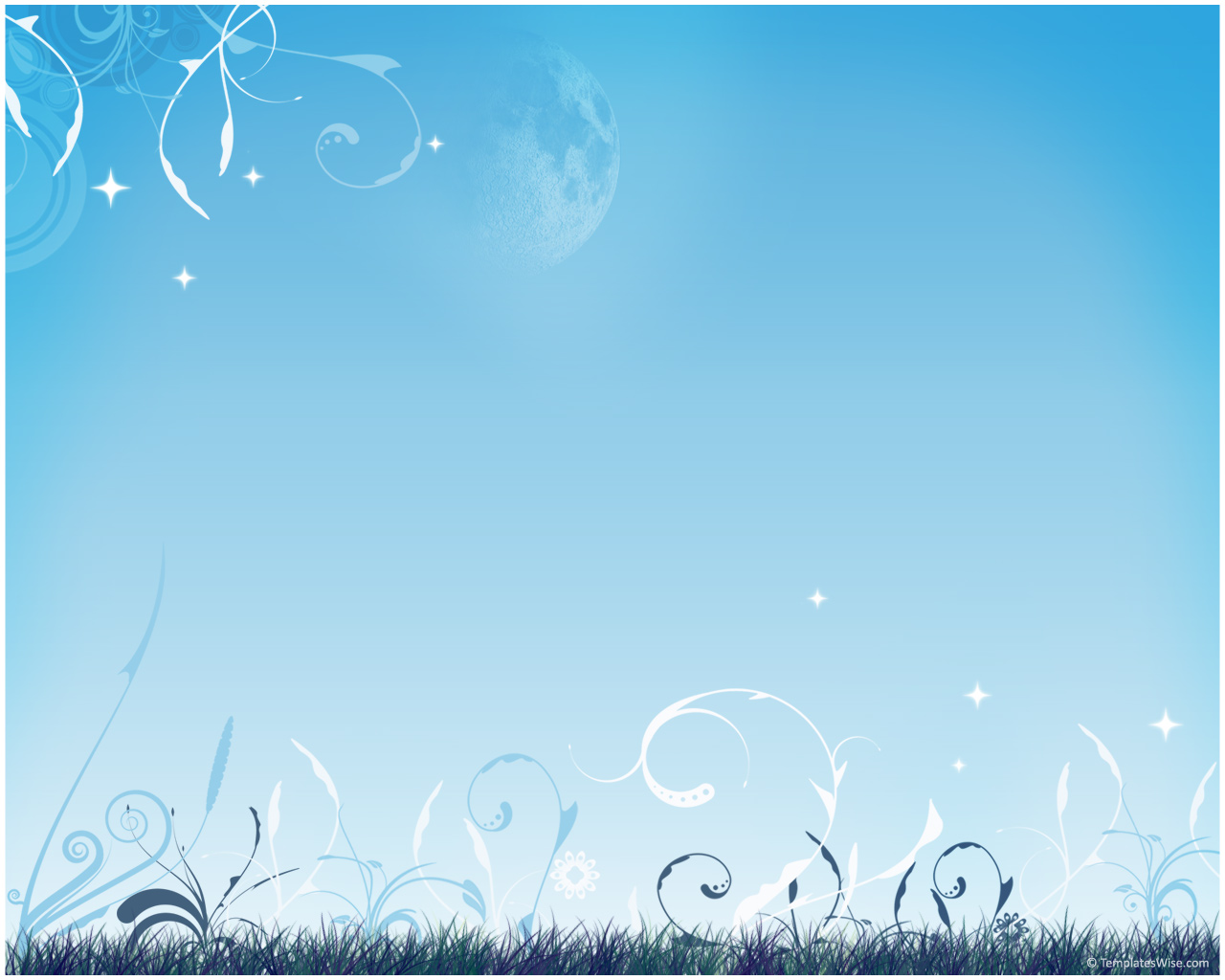 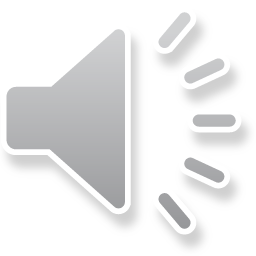 HĐ3: Trò chơi
Trò chơi 1:Thi xem ai nhanh
Trò chơi 2: Thả con vật về môi trường sống
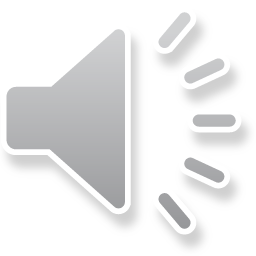 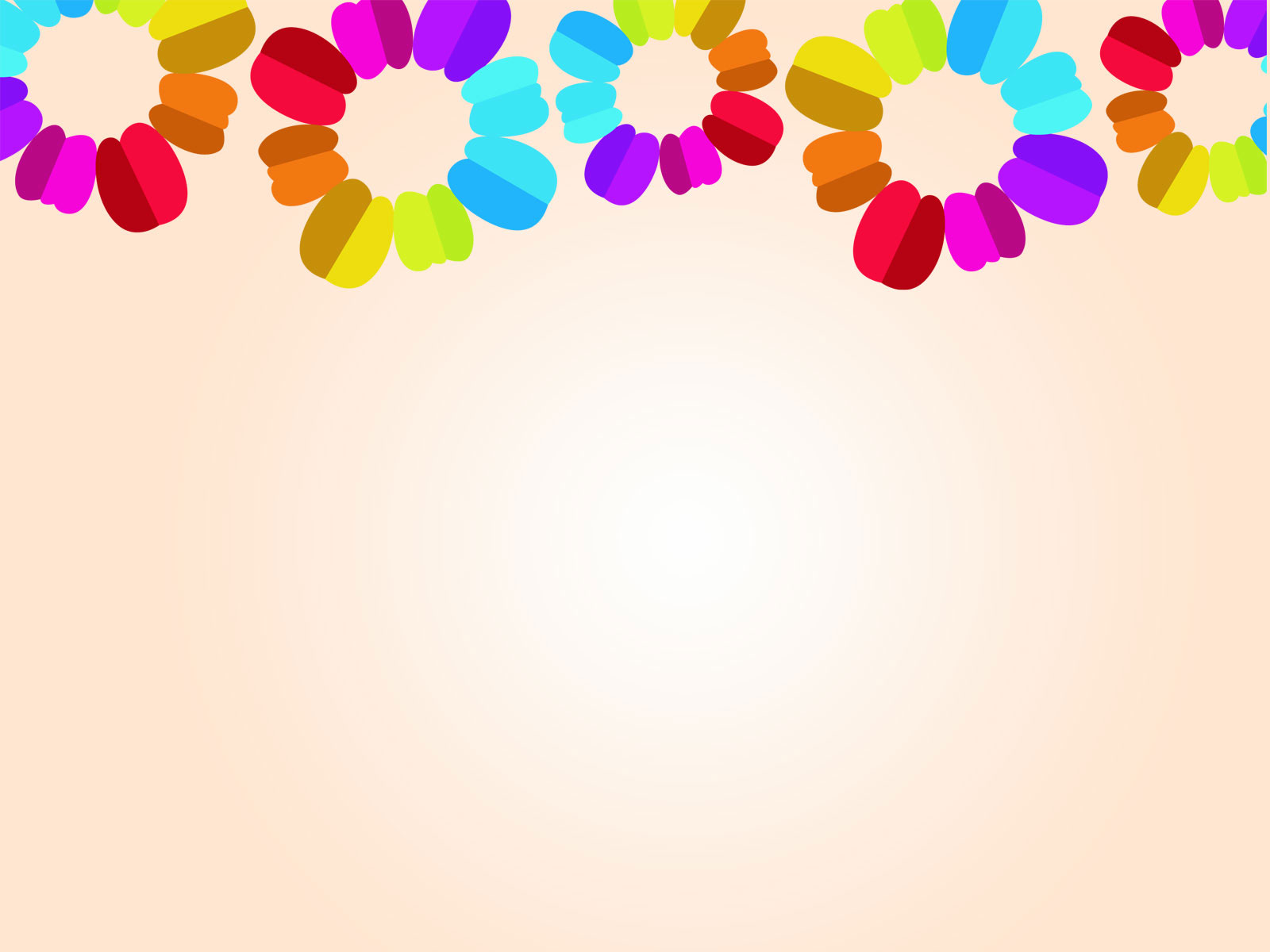 Thuỷ cung dạ hội
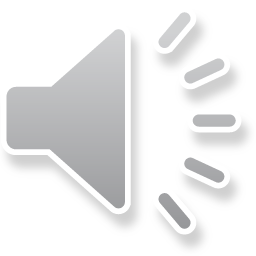 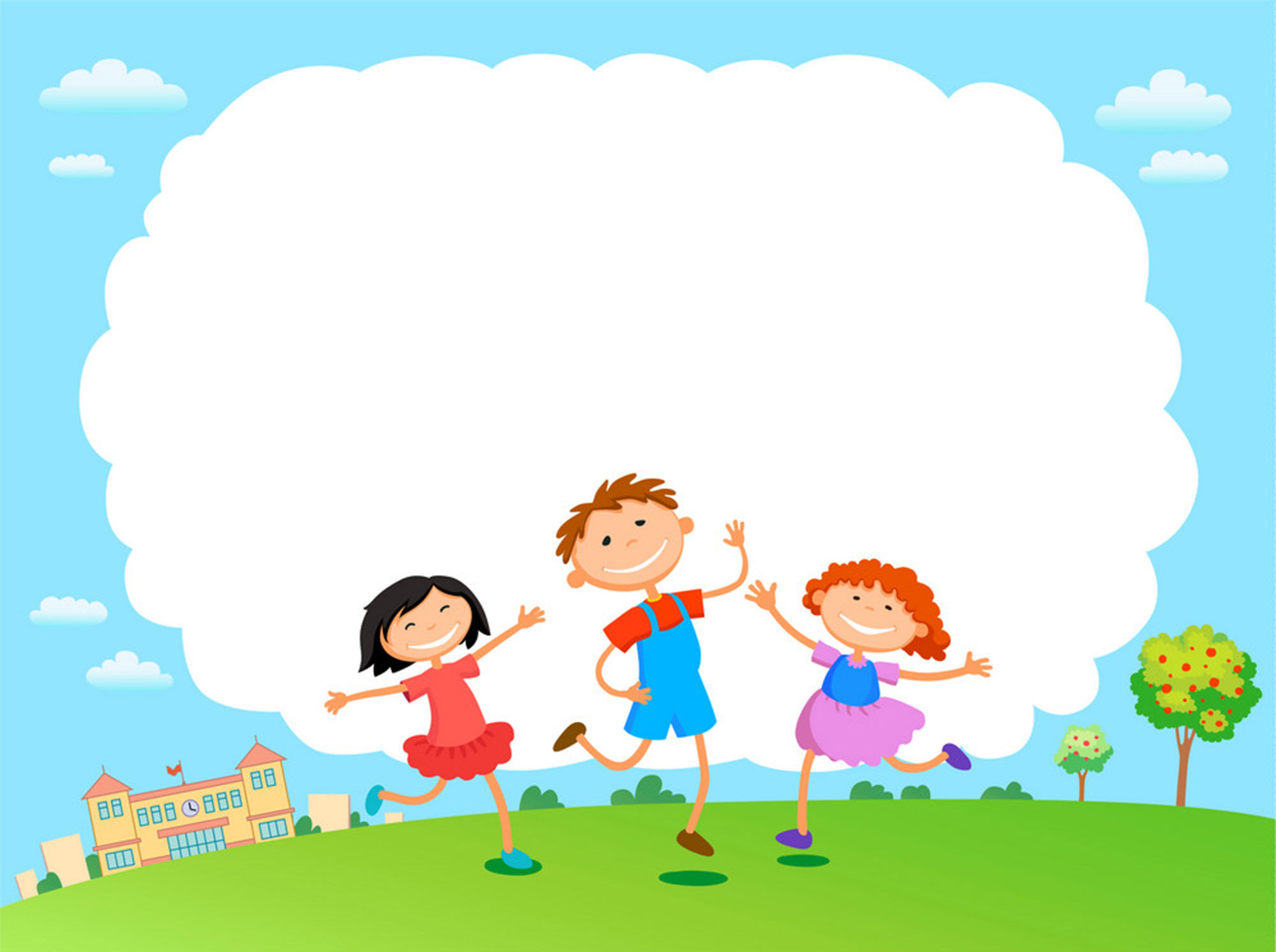 Xin chân thành cảm ơn